Studija Poreč
Model sustava odvodnje
Dražen Navratil, dipl.ing.građ.
PRONING DHI d.o.o.
Zagreb, 23.03.2022.
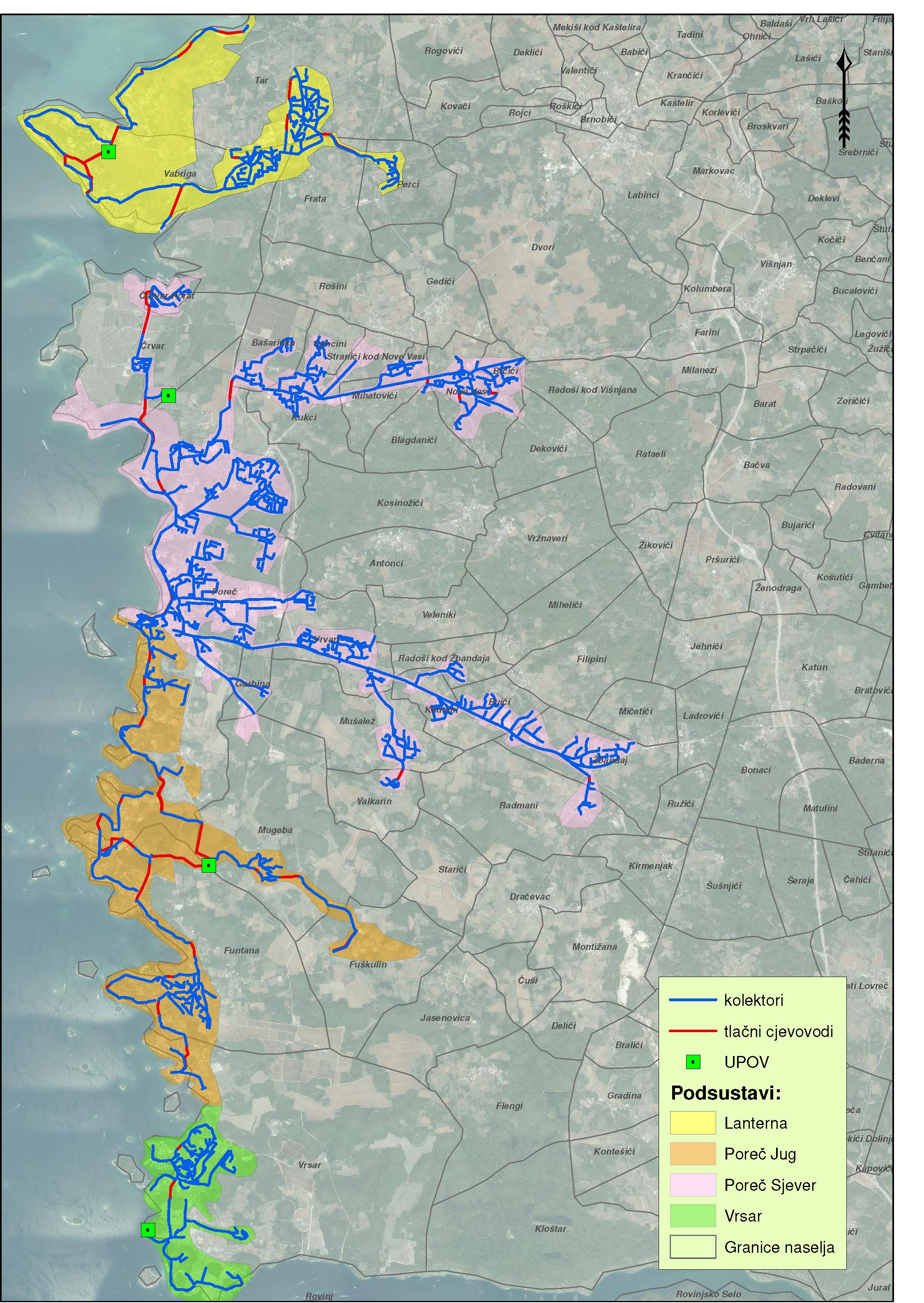 Podjela i ulazni podaci
Podsustavi (zasebni modeli):
Lanterna 30.000 ES
Poreč Sjever 37.000 ES
Poreč Jug 48.000 ES
Vrsar 22.500 ES
Digitalni katastar – GIS
Projektna dokumentacija o rekonstrukciji i dogradnji sustava
Studija izvodljivosti - Feasibility Study - POREČ Sewerage and Waste Water Treatment Plants
Matematički modeli
razvijeni u DHI MIKE URBAN softverskom paketu
mogućnost modeliranja svih gradskih komunalnih sustava, uključujući distribuciju vode, odvodnju oborinske i sanitarne vode bilo u razdjelnim ili mješovitim sustavima, kao i integriranu poplavu urbanih područja
MU nudi potpuno hidrološko i hidraulično modeliranje
koncipiran na bazi GIS sučelja
tematsko mapiranje i integriranu dinamičku vizualizaciju rezultata
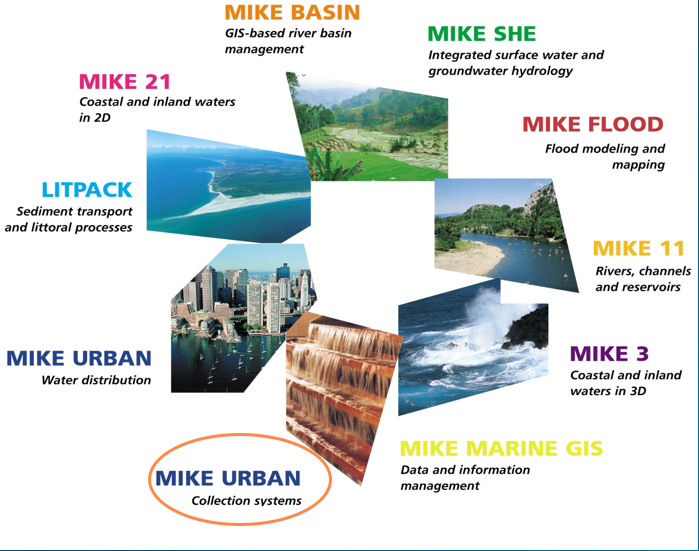 Razvoj modela
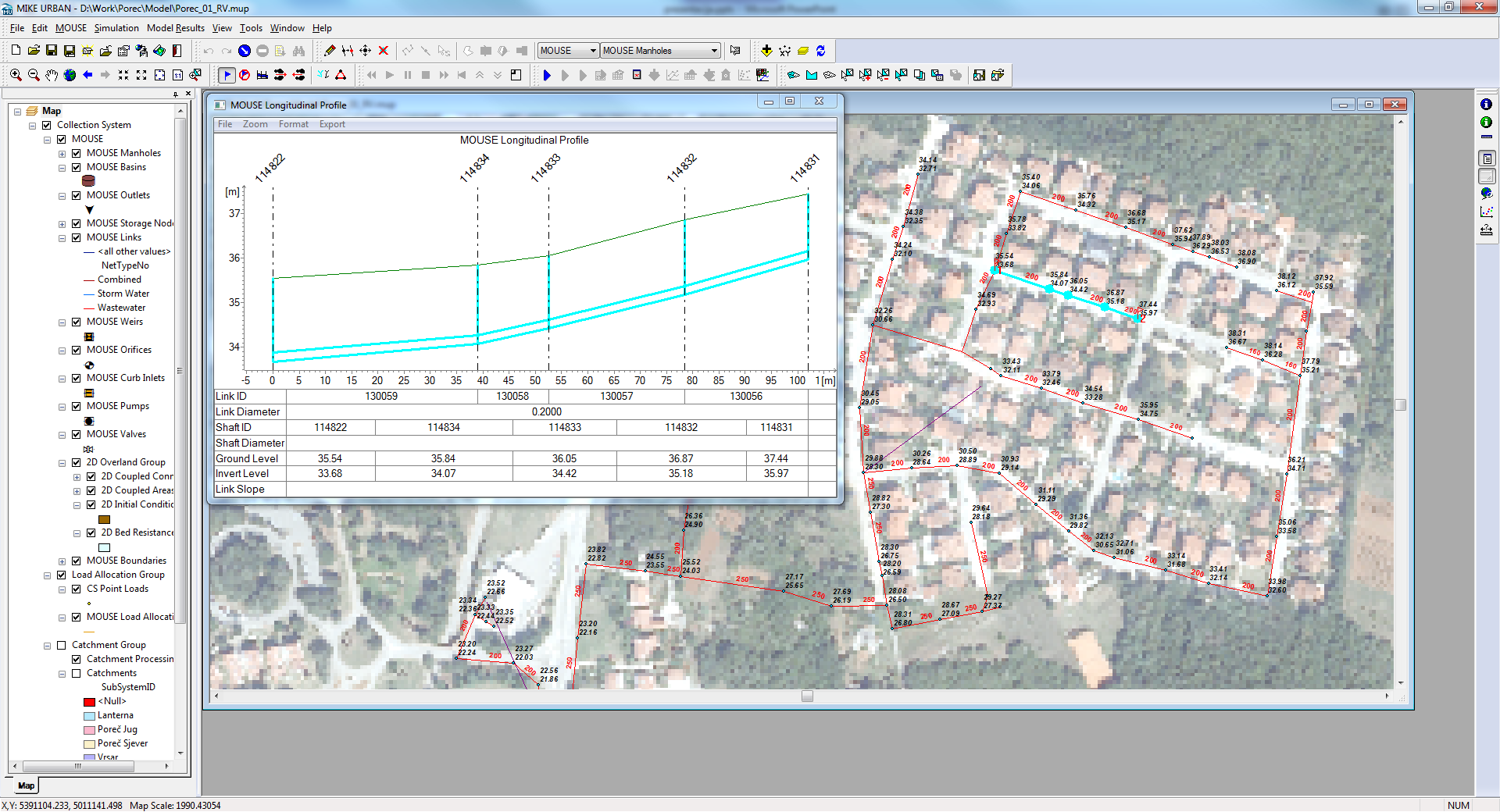 Unos podataka u matematički model (GIS + projektna dokumentacija)
Provjera, dopune i korekcije
Karakterizacija elemenata hidrauličkog modela (materijali, profili, uvjeti rada crpnih stanica...)
Inicijalno hidrauličko opterećenje temeljem podataka iz Studije izvodljivosti
Modeliranje scenarija
Dva modela svakog podsustava
Postojeće stanje 2022. - predstavlja stanje nakon završetka Projekta Poreč
Planirano stanje 2040. - projekcija rasta stanovništva, turizma i obuhvata mreže odvodnje na kraju projektnog razvoja
Razvijeno 4 scenarija za svaki model – minimalno i maksimalno opterećenje za ljetni i zimski period (turizam)
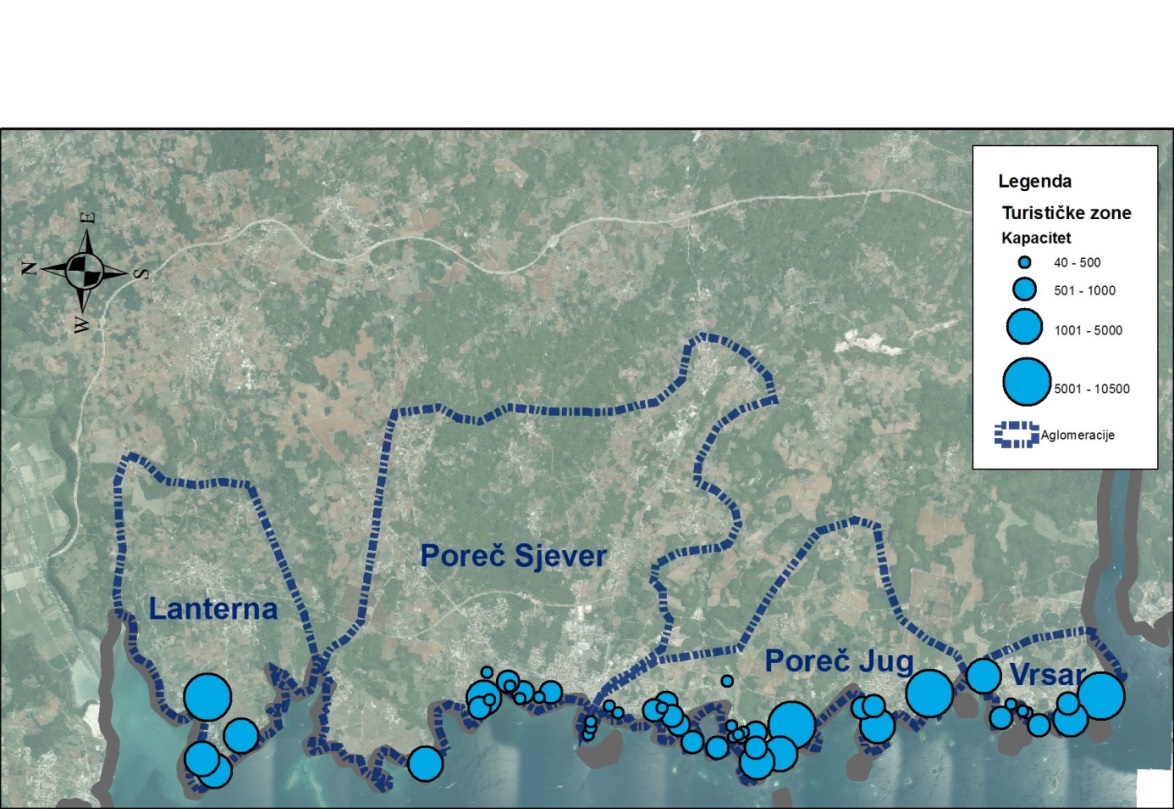 Turistički kapaciteti
značajan udio opterećenja bitan za formiranje scenarija
provedena prostorna raspodjela turističkih kapaciteta
temeljem podataka o broju noćenja u pojedinim scenarijima sudjeluju od najmanje do najveće popunjenosti kapaciteta
Osnovne karakteristike podsustava
Podsustav Lanterna - opis
Dotok na UPOV Lanterna dolazi iz 3 glavne crpne stanice: CS Valeta na sjeveru (kapacitet 58 l/s), CS Lanterna 1 na zapadu (kapacitet 30 l/s) i CS Solaris na jugu (kapacitet 43 l/s).
Najveća naselja Vabriga, Frata i Tar na istoku.
Sustavom obuhvaćeno oko 2.000 stanovnika.
Turistički kapaciteti: oko 20.000 ležajeva.
Turističke zone: kamp Lanterna kapaciteta 10.500 ležajeva, kamp Solaris 4.800 ležajeva i apartmansko naselje Lanterna 3.000 ležajeva.
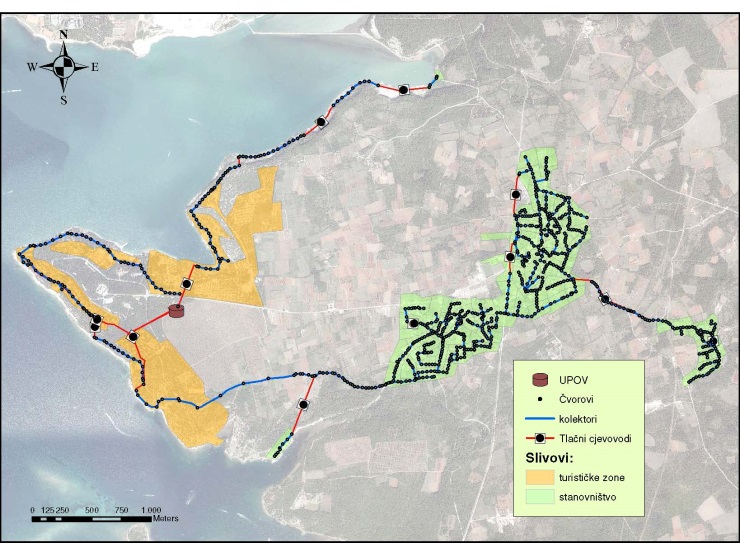 Podsustav Lanterna
Model:
13 crpnih stanica
800 čvorova
26 km cjevovoda
Podsustav Poreč Sjever - opis
Dotok na UPOV putem CS Sveti Martin, osim iz naselja Červar i Červar Porat na sjeveru područja. Crpna stanica ima dva crpna bazena  i dva režima rada – cjelogodišnji (70 l/s) i ljetni (120 l/s).
Sustavom obuhvaćeno oko 15.000 stanovnika.
Turistički kapaciteti - oko 10.000 ležajeva.
Najveće zone: kampovi Ulika (3.200 ležajeva) i Materada (2.600 ležajeva)
Veći hoteli: Zagreb (820) Materada (720) i Park (620).
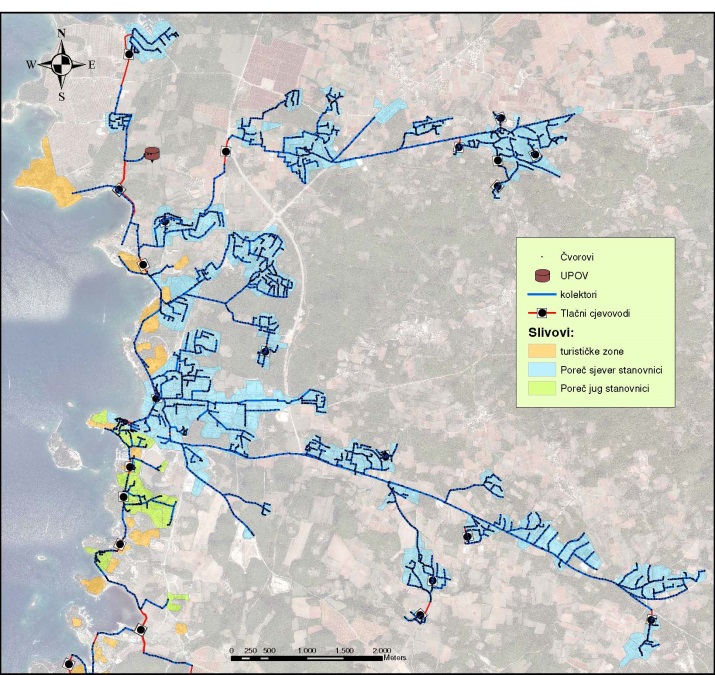 Podsustav Poreč Sjever
Model:
21 crpna stanicu
3192 čvora 
102 km cjevovoda
Podsustav Poreč Jug - opis
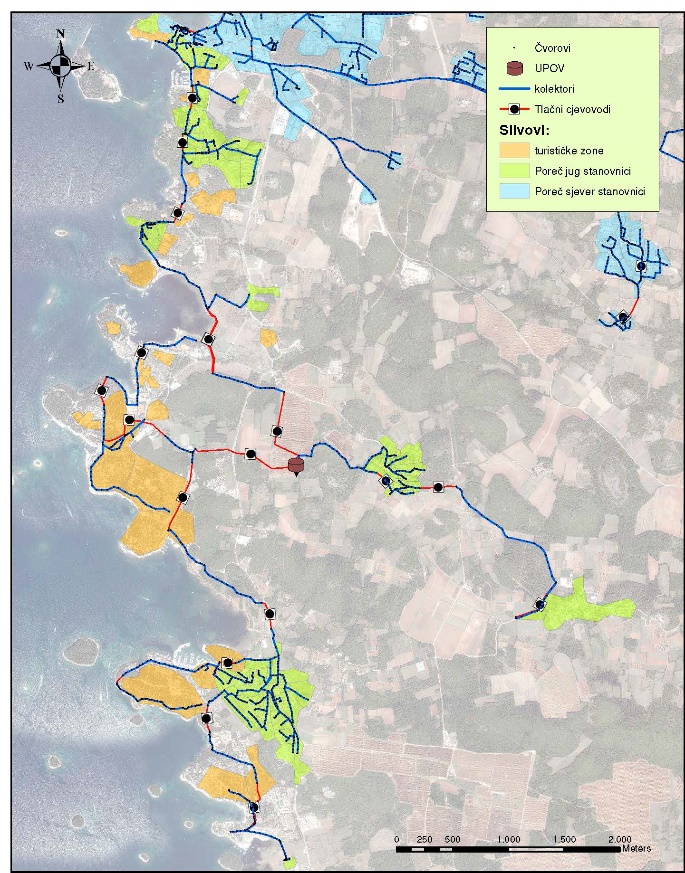 UPOV je smješten centralno, te se većina dotoka odvija preko crpnih stanica – CS nogometno igralište kapaciteta 150 l/s za zapadni i južni dio područja i CS Mornarica (90 l/s) za sjeverni dio podsustava, dok se dotok iz naselja u unutrašnjosti (istok) odvija gravitacijski.
Ovim podsustavom je obuhvaćeno oko 5000 stanovnika.
Turistički kapaciteti su najveći u cijeloj aglomeraciji te iznose oko 30 000 ležajeva. 
Veći kampovi: Valkanela, Istra, Bijela uvala, Zelena laguna 
Veći hoteli: Delfin, Laguna Albatros, Valamar Diamant i dr.
Podsustav Poreč Jug
Model:
20 crpnih stanica
886 čvorova
29 km cjevovoda
Podsustav Vrsar - opis
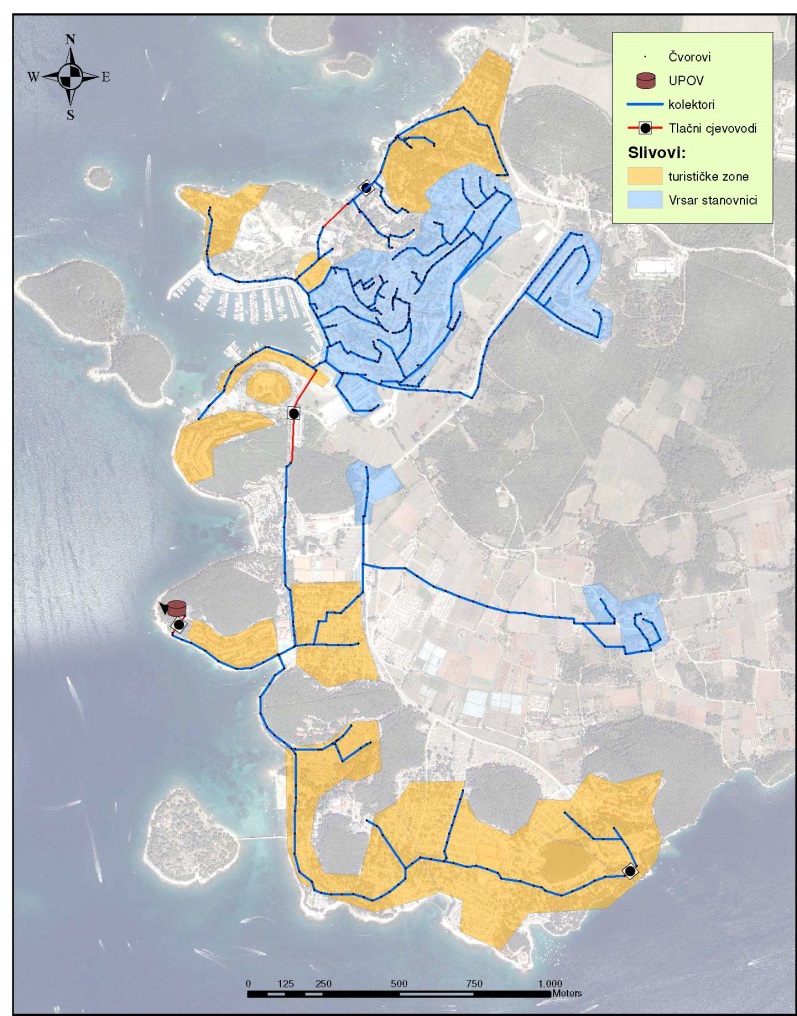 Sav dotok na UPOV se odvija preko crpne stanice Petalon kapaciteta 70 l/s.
Podsustavom je obuhvaćeno oko 2500 ljudi. 
Turistički kapaciteti su oko 13.000 ležajeva.
Najznačajniji naturistički kamp Koversada kapaciteta 6.200 ležajeva.
Podsustav Vrsar
Model:
4 crpne stanice
645 čvorova 
17 km cjevovoda
Kalibracija modela - mjerenje
Mjerne kampanje uz lokacije UPOV-a: 
Zimska (21.1-28.1 2019.) i ljetna (19.7-26.7 2019.)
Kalibracija modela
Koriste se podaci iz mjerne kampanje
Zimski period




Ljetni period
Rezultati simulacija - model
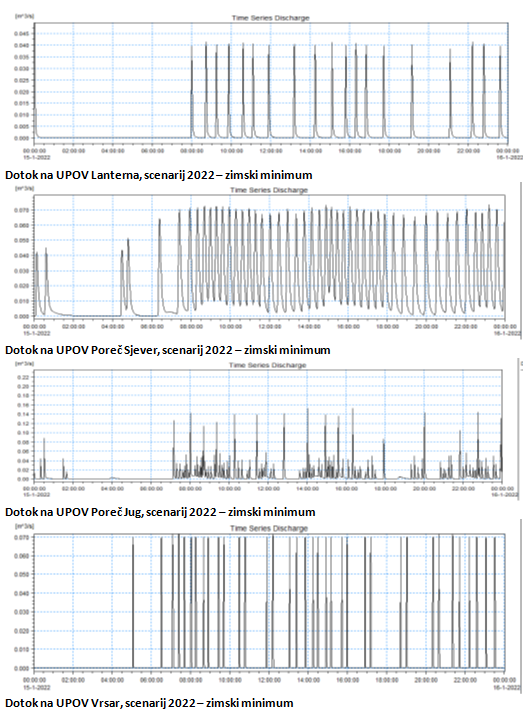 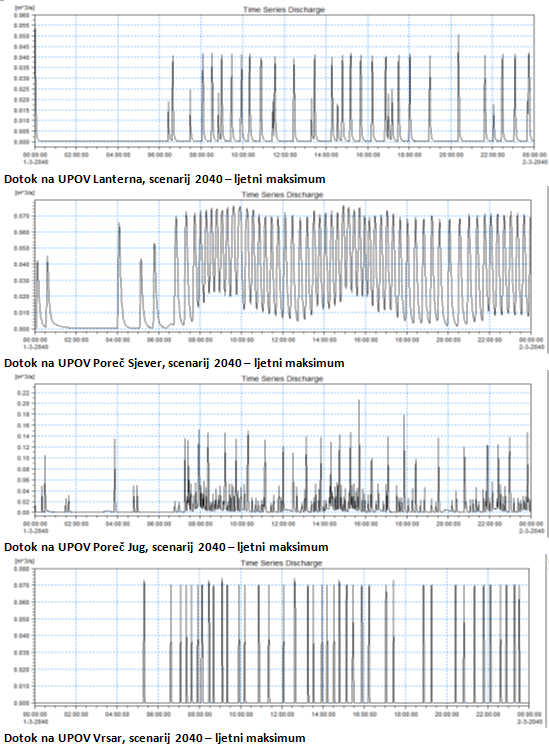 Edukacija korisnika
Provedena kod Naručitelja u listopadu 2020.
Djelatnici upoznati s osnovnim konceptima modeliranja i s praktičnim stranama MU+ CS
Obuka obuhvatila osnove teorijskog znanja, prezentaciju primjene programa i praktične vježbe
Nakon radionice djelatnici obučeni za provedbu jednostavnijih analiza (unapređenje modela uvozom GIS podataka i uređivanjem modela, pokretanje hidrauličkih simulacija, pregledom i prezentiranjem rezultata simulacija)
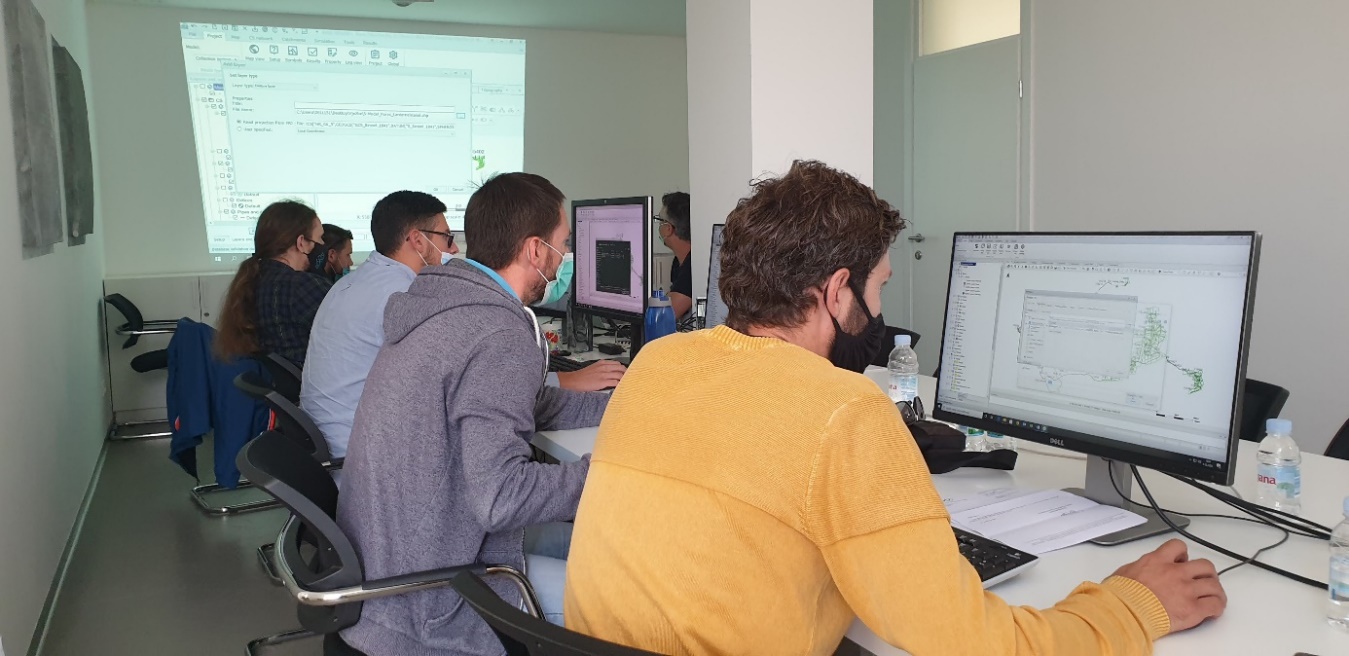 Zaključno
Razvijeni detaljni kalibrirani modeli svih podsustava za postojeće stanje i kraj planskog razdoblja i raspon hidrauličkog opterećenja
Temeljem modela moguće ocijeniti i predvidjeti rad sustava za postojeće i planirano stanje za razne scenarije
Formirani ulazni set podataka za modeliranje UPOV-a
Naručitelj educiran za kvalitetnije upravljanje sustavom odvodnje
Preporuka kontinuiranog mjerenje fizikalnih parametara tečenja u sustavu povezanih sa hidrološkim i drugim podacima od interesa za Naručitelja